Personality: Humanistic and Trait Perspectives
Topics for today
Humanistic psychology’s view on personality
Key people
Key ideas
Methods of assessing personality
Strengths and weaknesses
Trait perspective of personality
Key ideas
Methods of assessing personality
Strengths and weaknesses
Humanistic Psychology
Studied personal growth and self-fulfillment of ppl
Rxn. to negativity of psychoanalysis and behaviorism
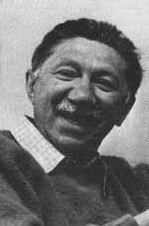 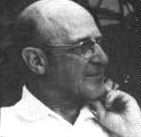 Abraham Maslow
(1908-1970)
Carl Rogers
(1902-1987)
Humanists: Big ideas
Maslow’s Hierarchy of Needs
Self-actualization = fulfilled person
Rogers  Ppl are good, but environment can interfere
Keys to the positive self-concept:
Genuineness
Acceptance  Unconditional Positive Regard
Empathy
Humanistic Personality Assessment
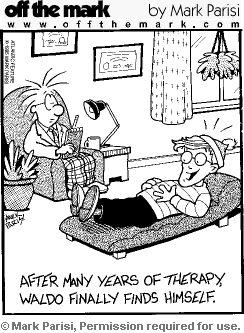 Interviews will provide insight of personality
Idealized self vs actual self
Humanistic Perspective
Strengths
Weaknesses
Important to value positives
Highly influenced childcare and education
Can you think of them?
Trait Perspective: Big ideas
Personality is made up of specific traits
Describes personality  Doesn’t explain personality
Different psychologists focus on different traits
Eysencks’ 2-Dimensional Trait Theory
Big Five Personality Theory
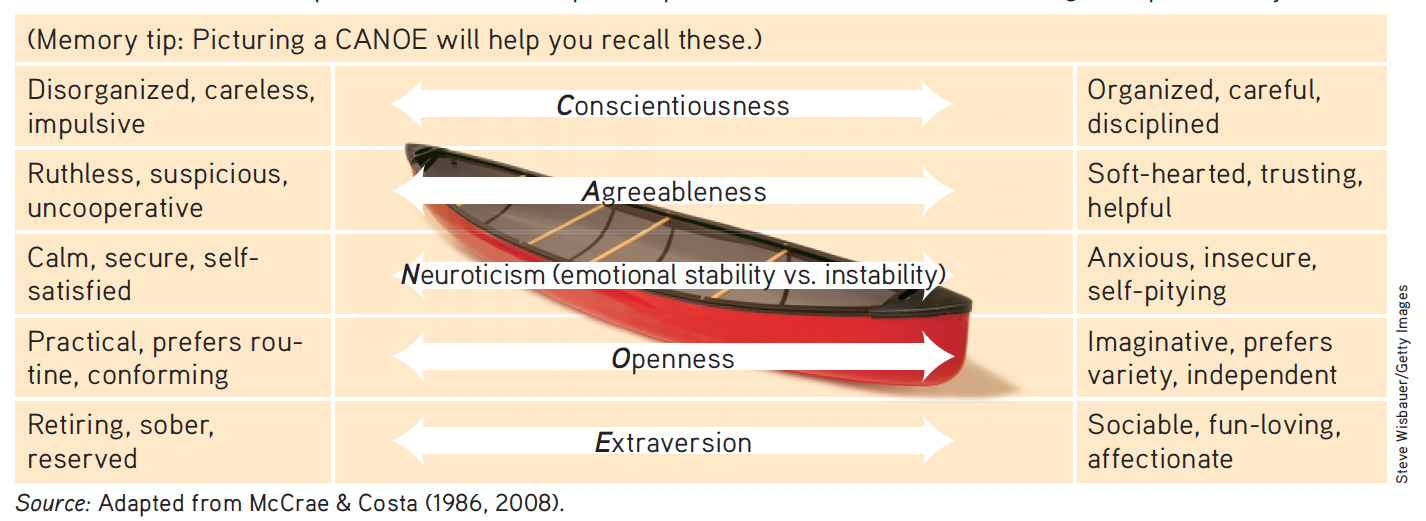 Trait Perspective: Assessing Personality
Personality inventories = surveys of your personality
Famous PIs:
Myers-Briggs Personality Inventory
Minnesota Multiphasic Personality Inventory (MMPI)
Trait Perspective: Weaknesses
What weaknesses can you identify for this perspective?